De zon….
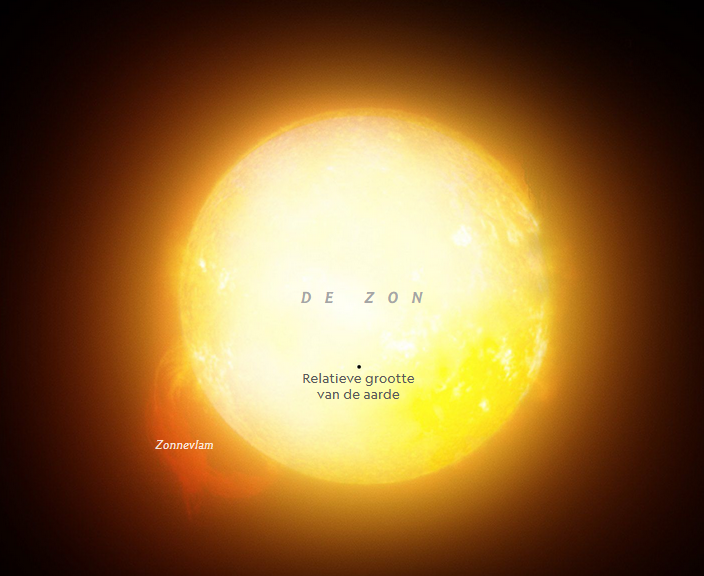 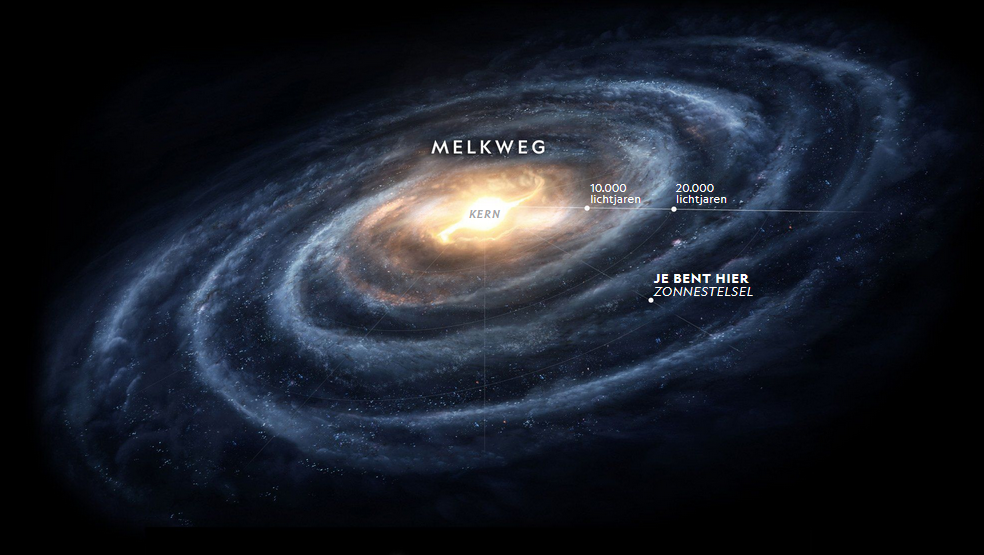 Van levensbelang: dicht bij God leven.
Houd oog voor je verleden.
Geniet van het heden.
Kijk uit naar je toekomst.
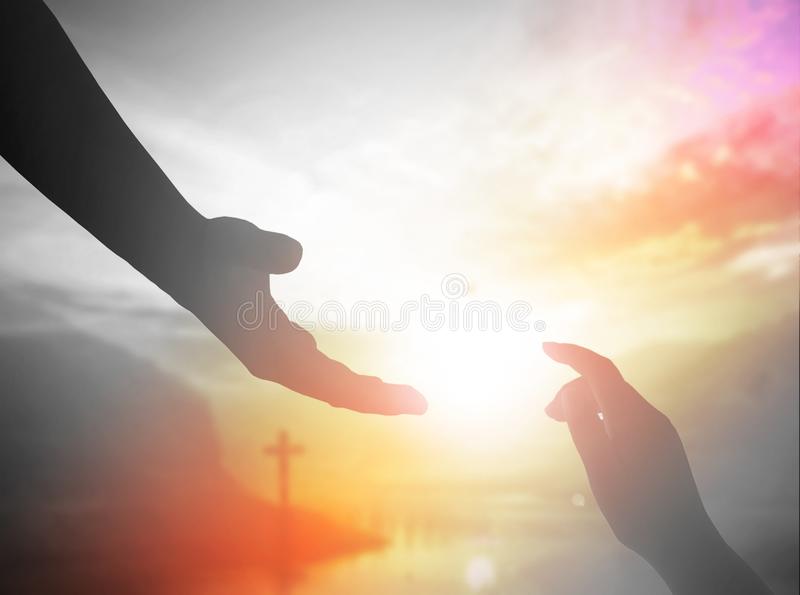 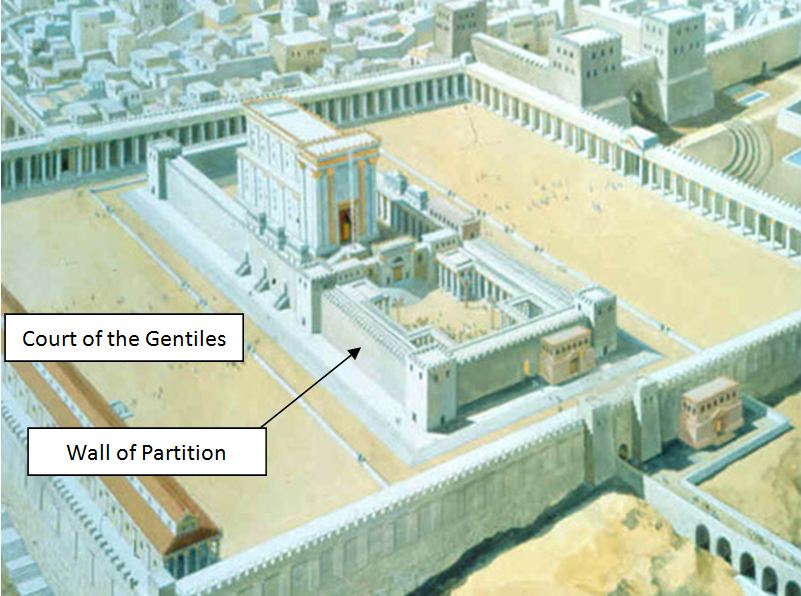 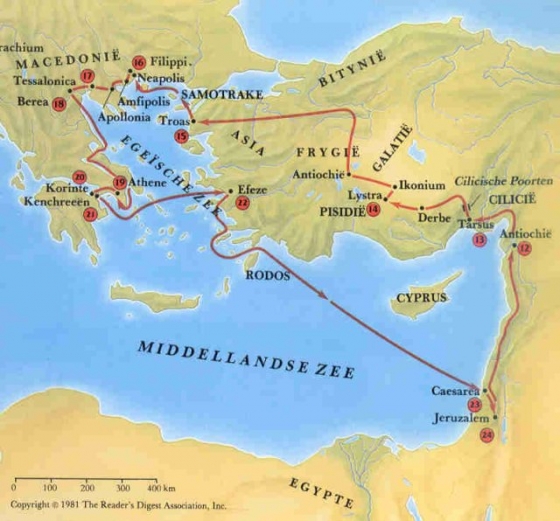 Je verleden…
Buitengesloten…
God de bron van alle leven. 
Heidenen – onbesneden – geen burgerrecht in Israël – zonder hoop – zonder God – dood – zijn toorn. 
Pfff…
Míjn verleden????   
Niet vergeten…
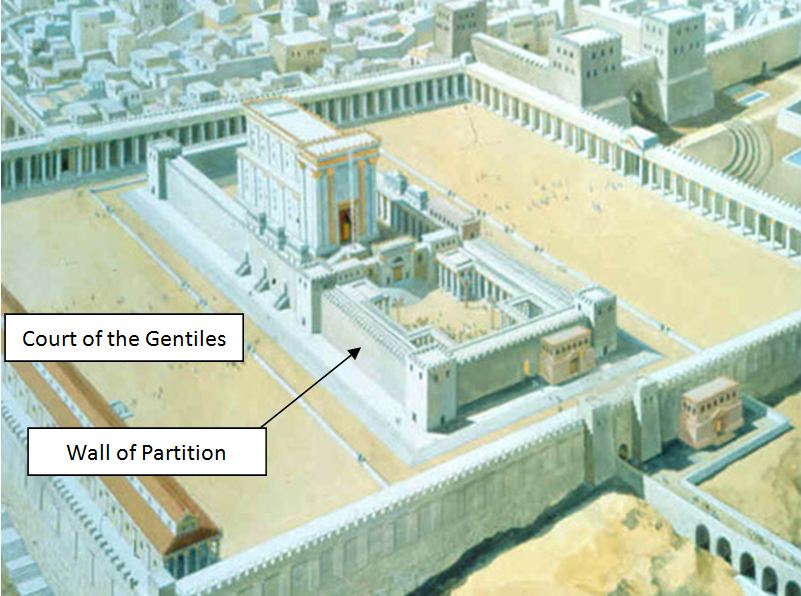 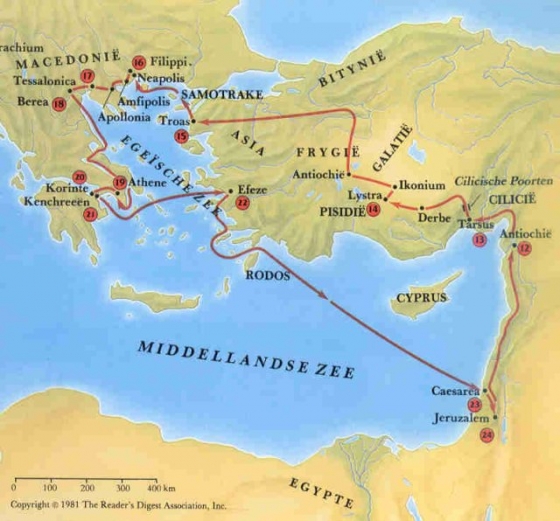 Verwonder je over het heden!
Heel ingrijpend!   
Je wás dood…
Maar God heeft je gereanimeerd. 
Genade, oneindig groot….
God is barmhartig – liefdevol – je levend gemaakt – gered – dichtbij Hem – vrede – toegang. 
Je mag naderen tot God….
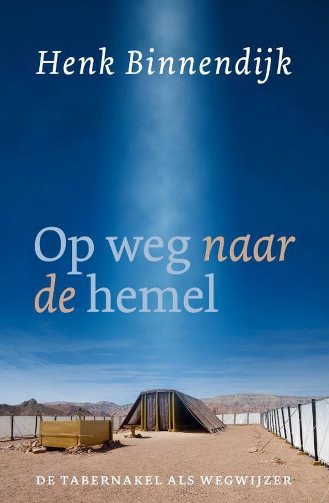 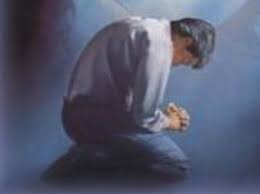 Twee keerzijden….
Heidenen 			- 	Huisgenoot. 
Onbesneden 		-	Toegang.
Geen burgerrecht		- 	Burgers van het koninkrijk. 
Zonder hoop 		- 	Toegang en vrede. 
Zonder God 			-	Dichtbij gekomen.  
Dood 				- 	Levend gemaakt.
Onder zijn toorn		- 	Barmhartig en liefdevol
Toegang tot God…
In de zon van genade.
De warmte van zijn liefde. 
Vertrouwen op zijn zorg. 
Energie van zijn Geest. 
Amazing grace!!
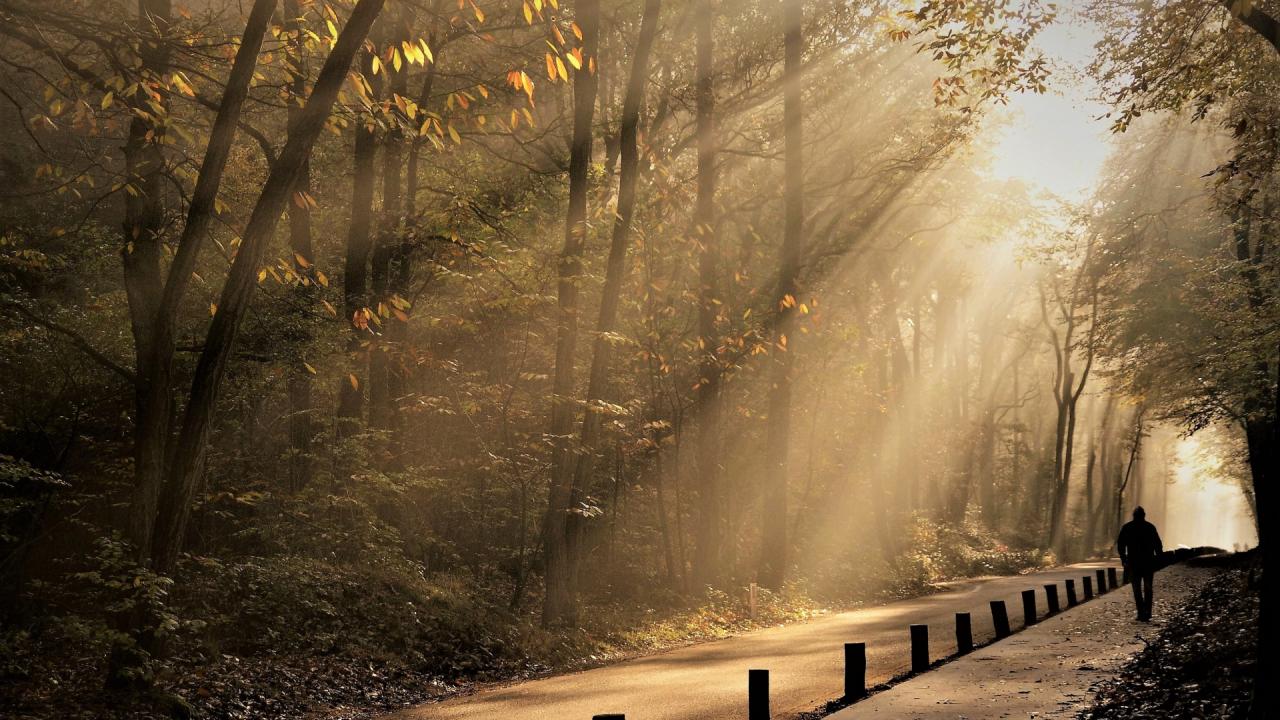 Kijk verwachtingsvol vooruit…
Straks woont God weer tussen de mensen.
De ‘Poortkerk’-gemeente…
Als ik straks straal, in zijn heerlijkheid…
Dan prijs ik Hem!
Omdat ik genade vond!
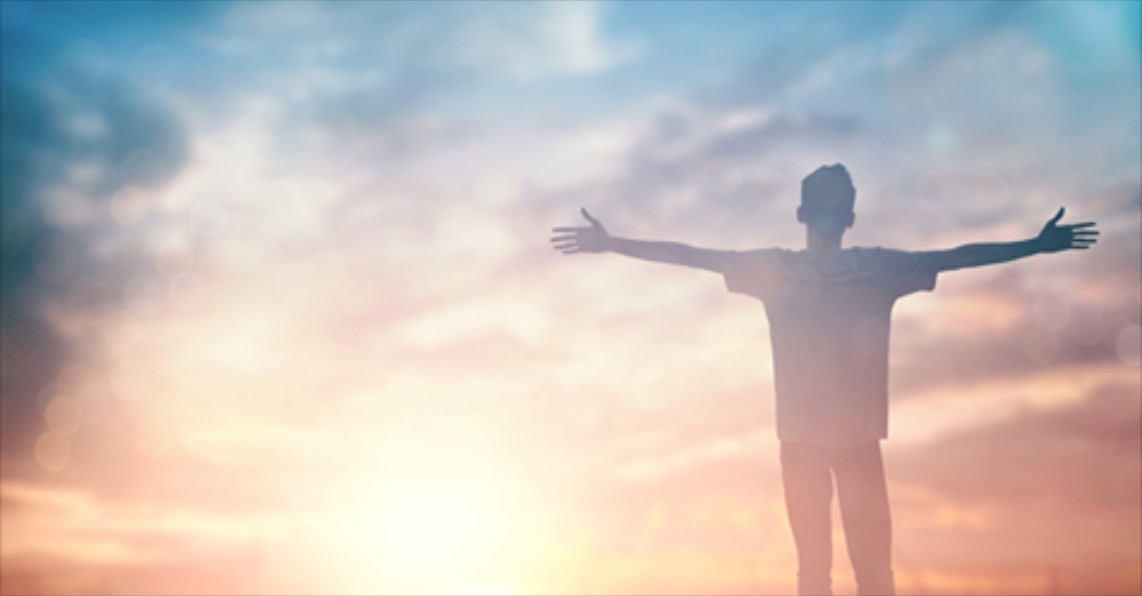 Om thuis te overdenken:
Wat heb je aan de zon te danken…en wat aan God?
We delen hetzelfde verleden, heden en toekomst…
   hoe beïnvloedt dat je kijk op gemeente-zijn?